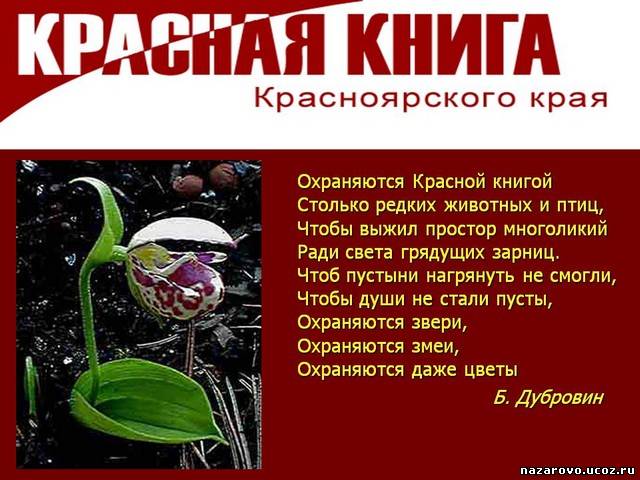 Красная        книга        нашего                        края
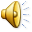 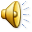 Некоторые жители красной      книги                            Амурский тигр- один из самых  малочисленных  подвидов
Обитает на севере
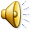 Бабочка-Махаон- древняя бабочка из семейства парусников
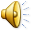 Жук-носорог- длинна его тела 25-45см.Он из семейства пластинчатоустые
Жук-олень- самый большой жук в Европе , длина его тела 5-7см ,из куколки он появляется  с готовыми рогами .
Богомол- насекомое хищник ,их существует 2000 видов .Они живут в тропиках и субтропиках .Богомолы едят насекомых , длина тела 11см.
Тарпан – вымершый  предок  современной лошади
Сон-трава – многолетние растение до 40 см из семейства лютиковых.
Сайгак – крупное  животное , держатся стадами кочуя в поисках пищи и воды , быстро бегает со скоростью 80 км/ч.